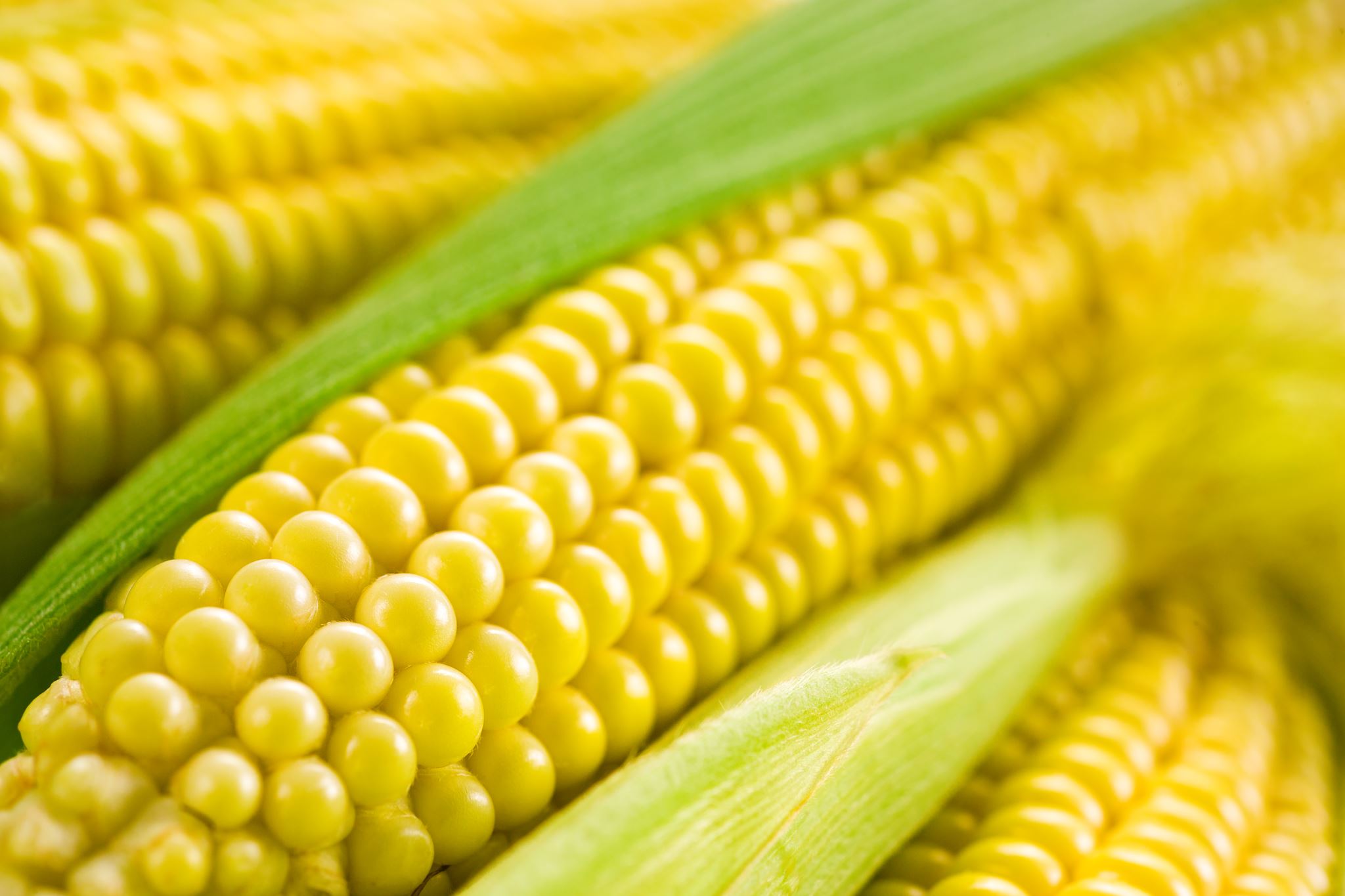 Kukorica tőszámkísérlet
Bóly, 2021
Top20 Kisparcellás Összehasonlító Hibridkukorica Fajtakísérletek
2